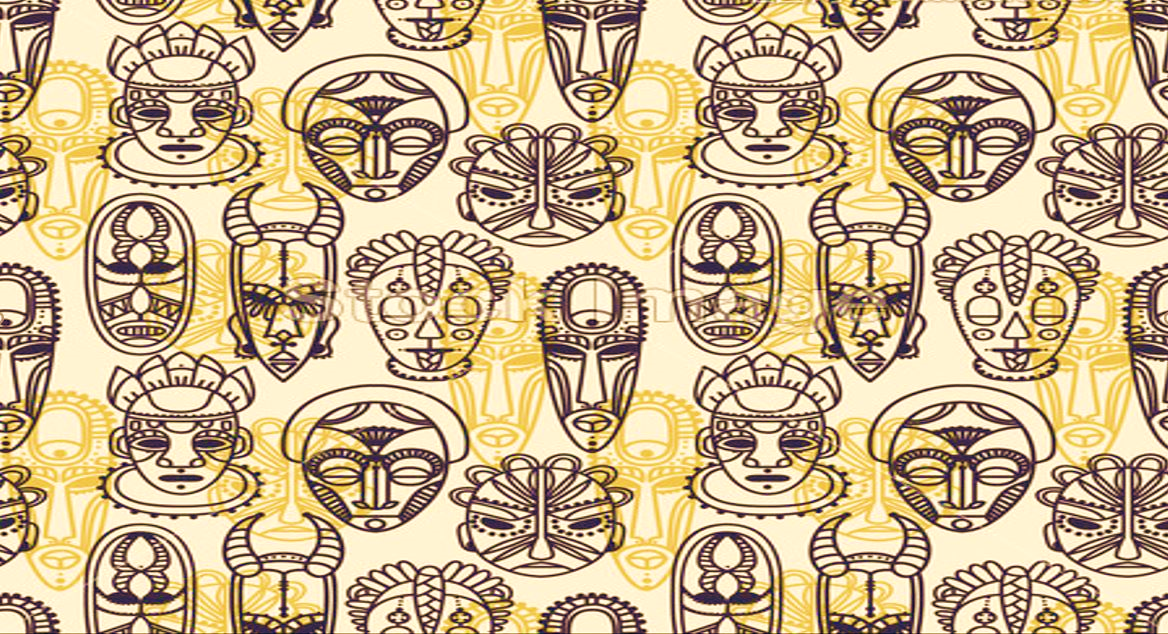 非洲音樂

老師：楊晨瑩
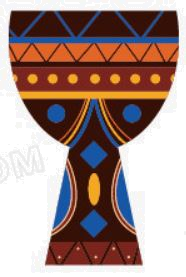 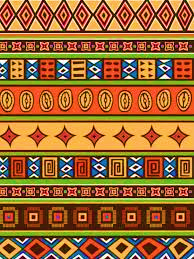 1.匏瓜、樹木、皮革或金屬製成。
    2.匏瓜：就是葫蘆瓜，可作為樂器的發聲體或共鳴體。
      把老的葫蘆瓜的瓤和籽取出來，把殼曬乾，製成樂器。
    3.皮革製樂器通常以羊皮製成
非洲樂器
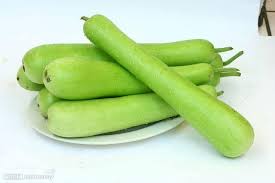 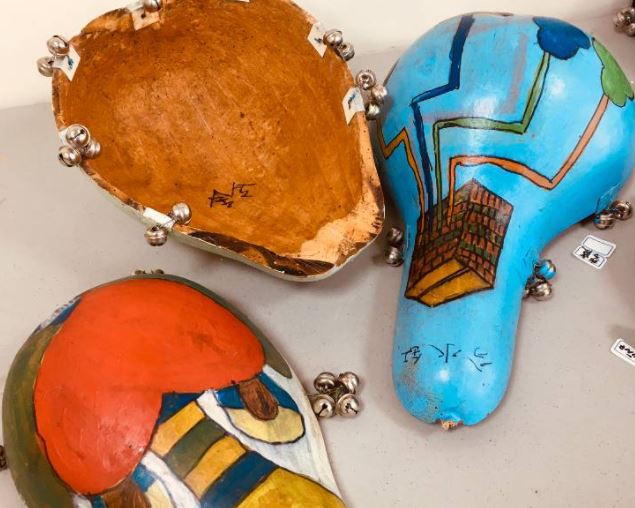 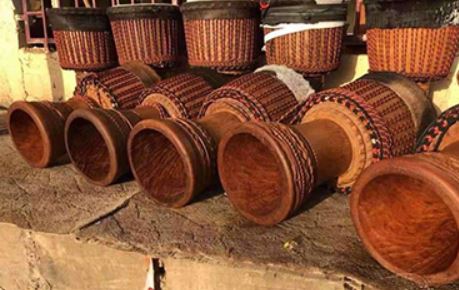 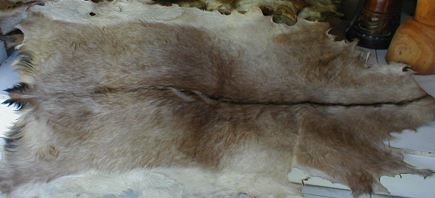 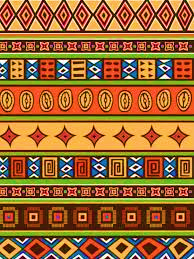 體鳴樂器
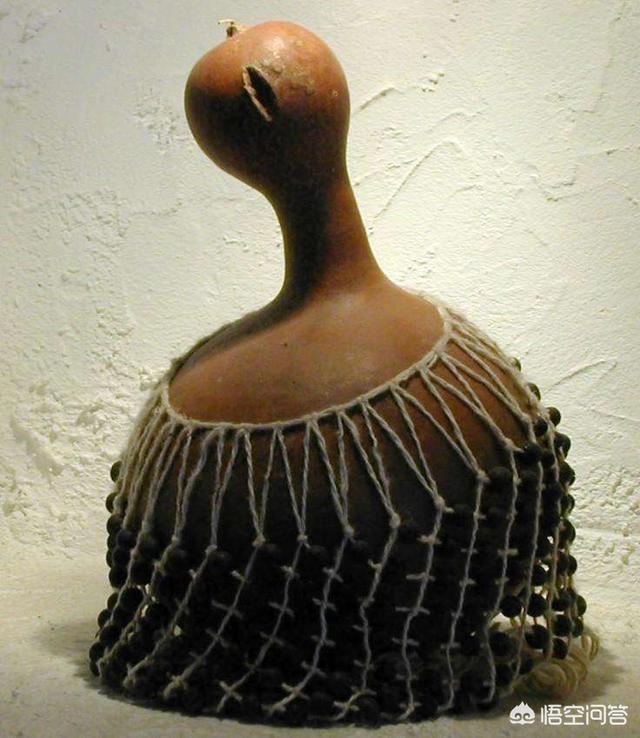 兩者皆為西非、拉丁美洲常見的打擊樂器。
1.Shekere由葫蘆瓜製成。
2.演奏方式：握住脖子，於手跟腳之間敲擊。
3.音色取決於上面用不同果實、珠子或貝殼織成的網。
4.是卡巴沙（Cabasa）的前身。
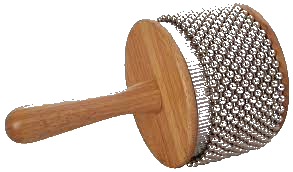 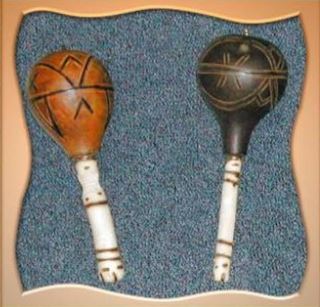 1.此為沙錘（Maracas）。
 2.用瓜殼裝珠子與木柄製成。
 3.上方常刻有不同民族色彩的圖騰。
 4.是現在沙鈴的前身。
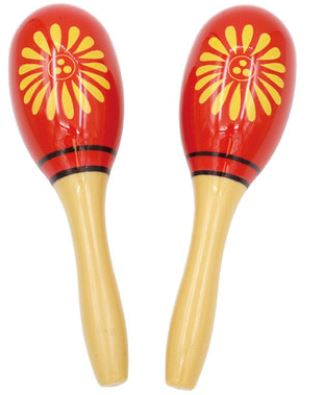 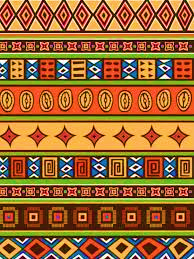 1.用木頭做為發聲體的樂器。
    2.非洲木琴：使用不同長短的木頭製成的，匏瓜放下方作為共鳴箱。
    3.木頭鼓：由木頭製成的鼓，最多使用樹幹，在兩端挖矩形的孔而成，
      因孔徑大小不同，音色也不同。
木材製樂器
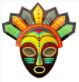 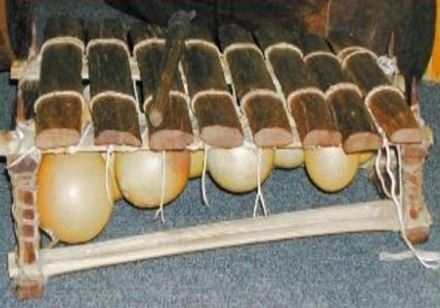 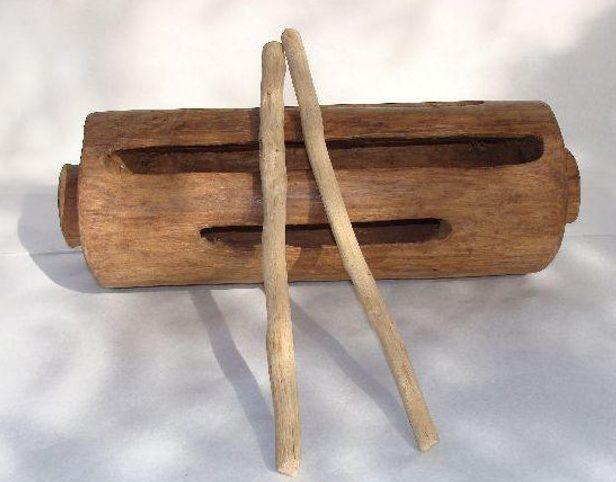 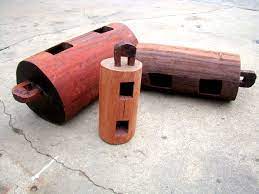 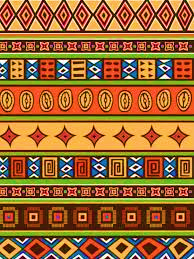 1.為鼓類樂器。
    2.非洲有不同種類的鼓，例如：
      低音鼓(Dunun drum)
      金杯鼓(Djemble drum)
      對話鼓(Talking drum)
    3.挖空木頭，再蓋上野獸皮做成的鼓。
    4.除了演奏音樂外，還賦予節奏固定的信號，
      來傳遞訊息。
皮革製樂器
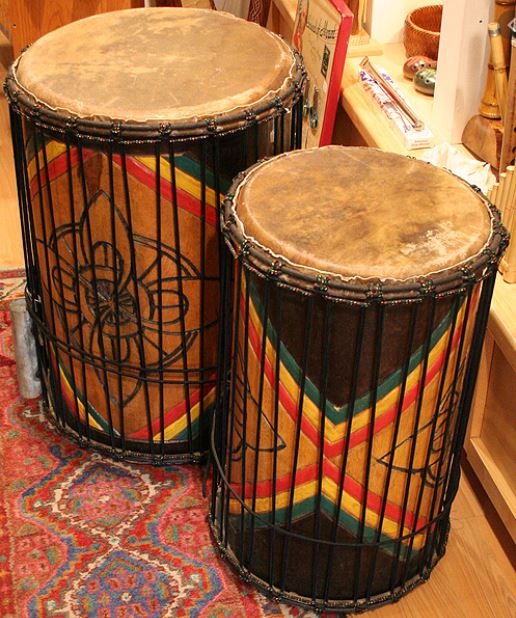 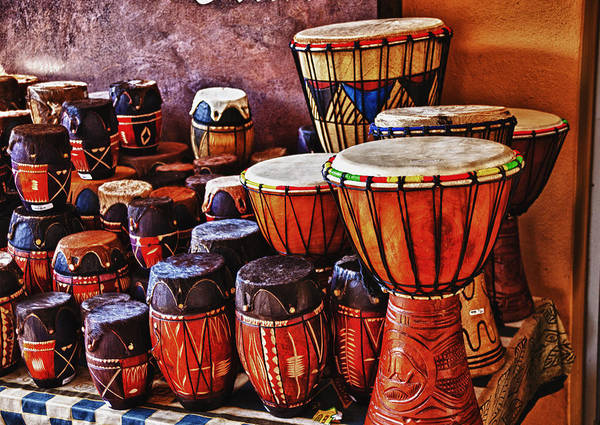 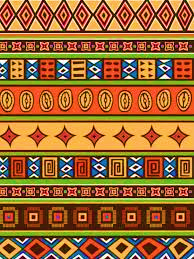 1.為沙漏狀的鼓類樂器。
    2.鼓皮有雙面，通常為羊皮所製。  
    3.鼓繩通過鼓面的兩端，可用鬆緊調節音高。
    4.演奏時鼓夾置於腋下，
      使用手臂夾力來控制鬆緊。
    5.音域廣，所以可傳達多種不同的信息。 
    6.常用於宗教儀式、歌舞或節慶上。
對話鼓
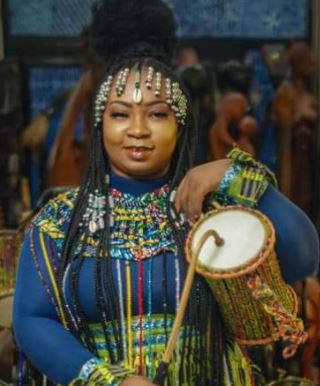 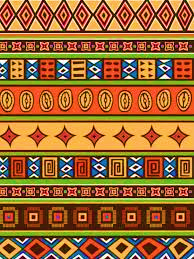 1.為不同樂器的發聲體，例如:
      敲擊樂器－拇指琴
      樂器的琴弦－抱琴、撥弦琴
    
    2.撥弦琴由弓箭的弓演變而來，
      利用胸腔、口腔或葫蘆作為共鳴體。
金屬製樂器
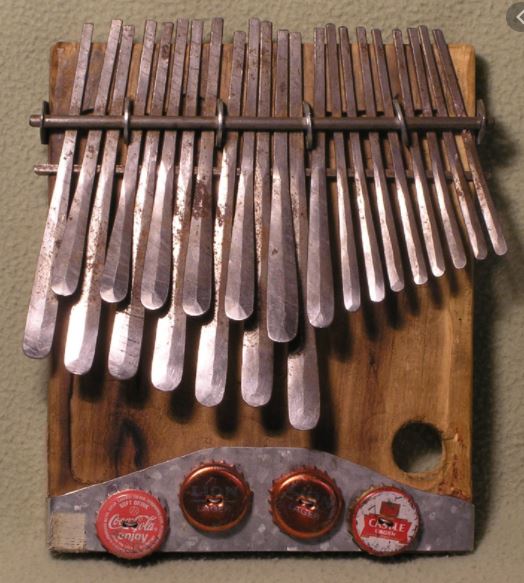 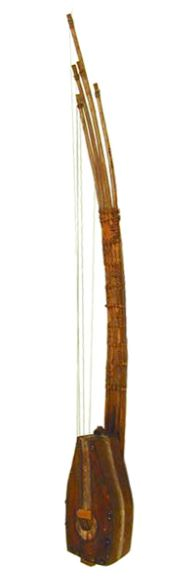 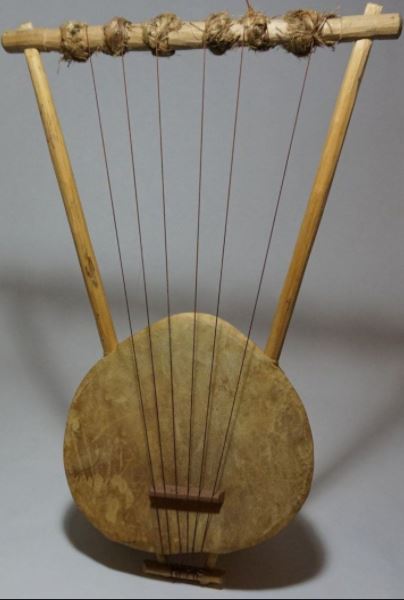 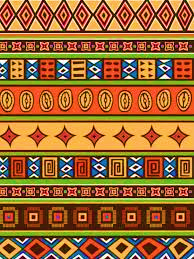 1.坐姿：背挺直，鼓向前傾，夾在兩腿之間。　　　　　　　
    
    2.由右手開始先打，R代表右手，L代表左手。
    
    3.非洲鼓三個基本音的打法：
非洲鼓的敲奏方式
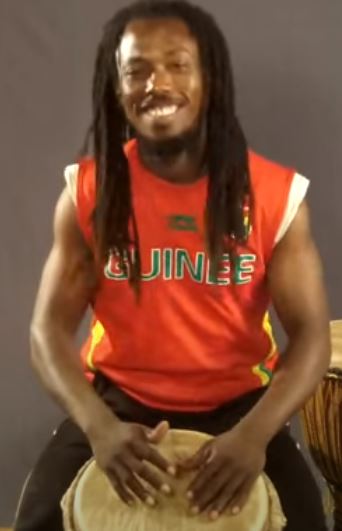 大拇指張開
不碰觸到鼓
四指併攏
讀做：嘟
大拇指張開
不碰觸到鼓
四指張開並彎曲
讀做：噠
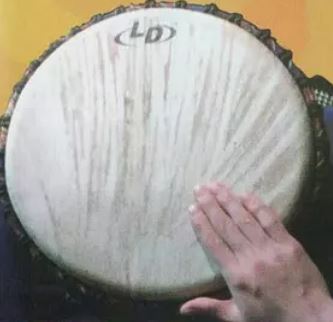 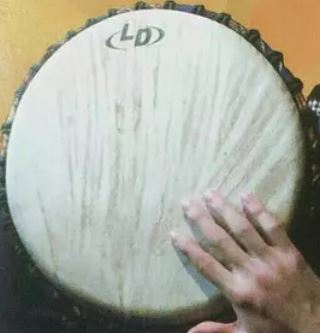 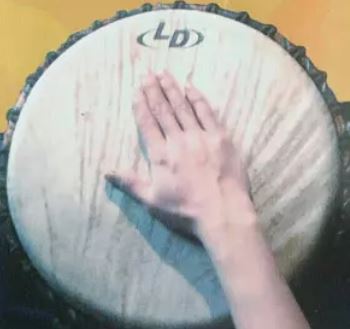 五指伸直併攏
整個手掌接近鼓面
讀做：咚
低音（Ｂ）
中音（Ｔ）
高音（Ｓ）
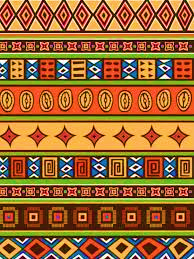 1.記譜主要是後人為了推廣非洲音樂而寫的。
    2.雖然樂譜能為推廣非洲音樂來做貢獻，
      但不能準確的表達非洲當地想傳遞的訊息。 
    3.記譜方式：
              皆為右左右 (RLRL)
　　　        四分音符=X
              八分音符=XX
              附點節奏=X·X
              十六分音符=XXXX
非洲鼓的記譜
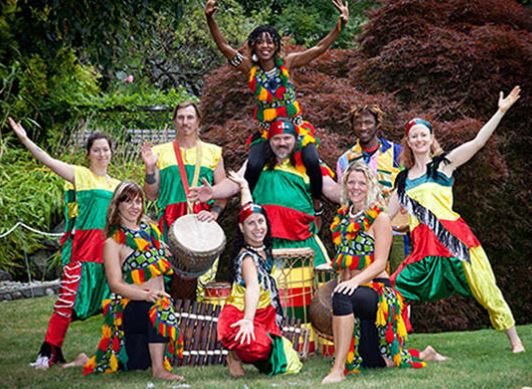 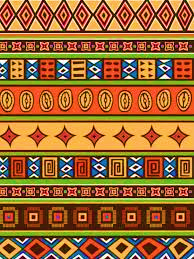 小試身手：RLRL|RLRL|RLRL|RLRL|（右左右左）
                    （1）BBBB|BBBB|BBBB|BBBB|（低音）
                         TTTT|TTTT|TTTT|TTTT|（中音）
                         SSSS|SSSS|SSSS|SSSS|（高音）
                    （2）TTTB|TTTT|TBTT|BTTT
                    （3）BTTB|BBTT|BBBB|BTTT|
                     進階挑戰版-（沙漠駱駝）
                       B TB 0B T （*3）| B TB 0B TT 
              　　　   R LR  R L （*3）| R LR  R RL
我是小鼓手
參考第八頁的低中高音打法
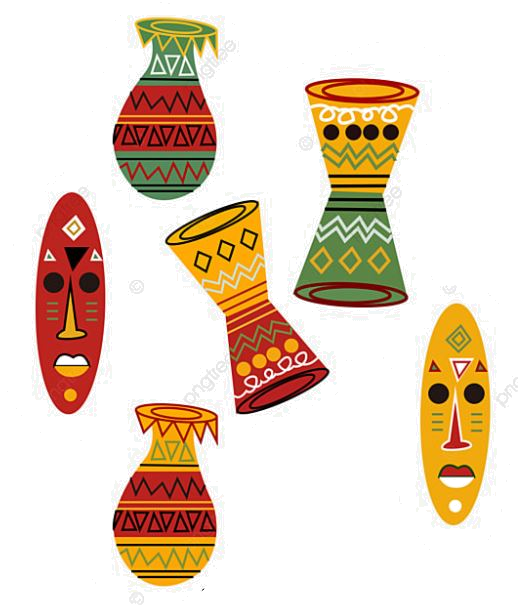 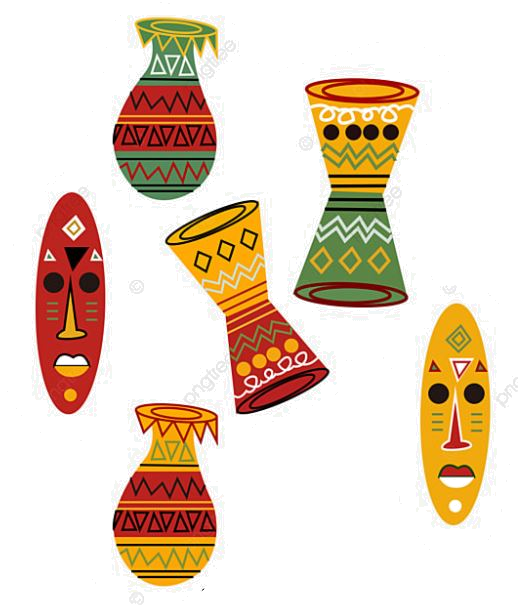